Istituto Comprensivo «MILITI»Barcellona P.G. (ME)
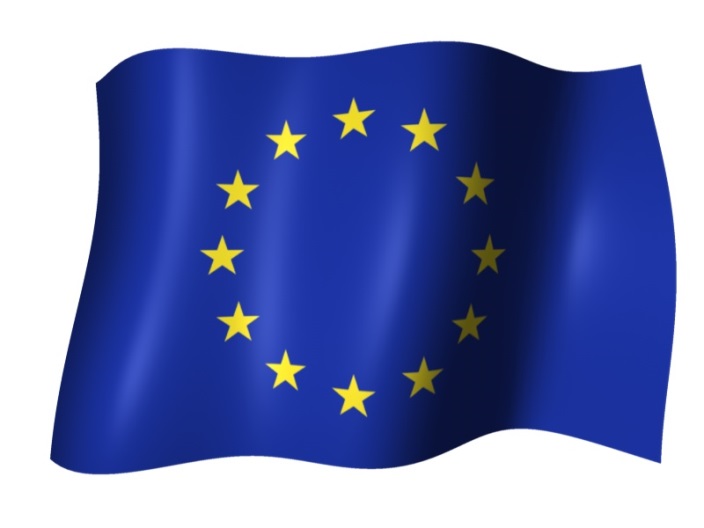 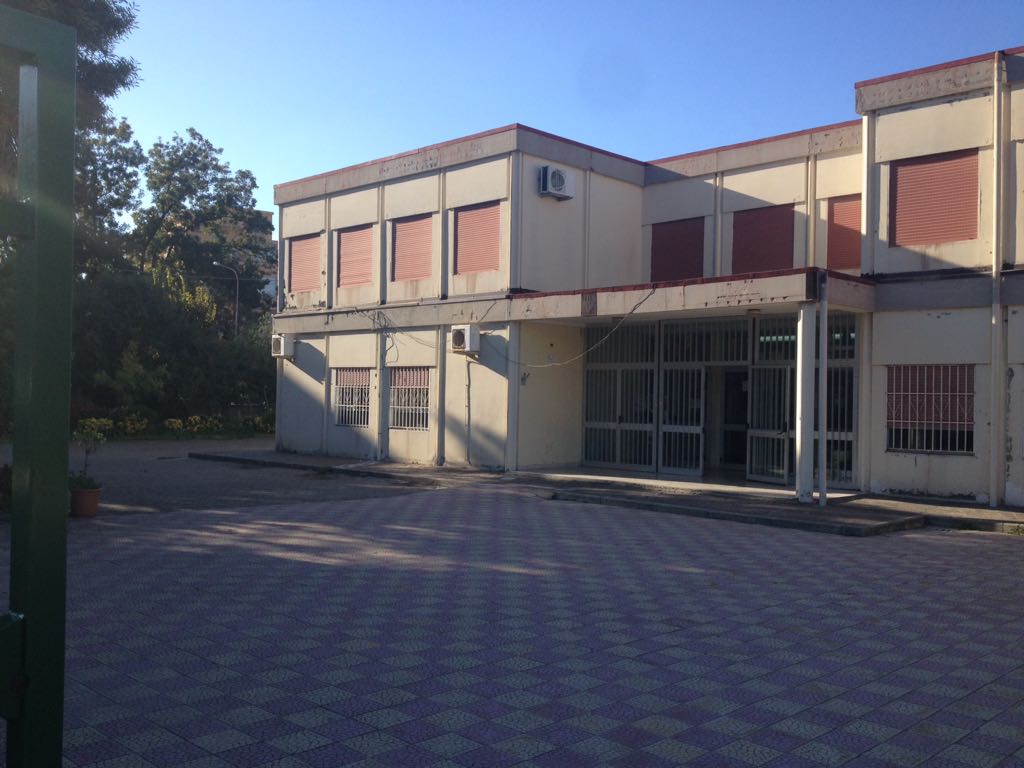 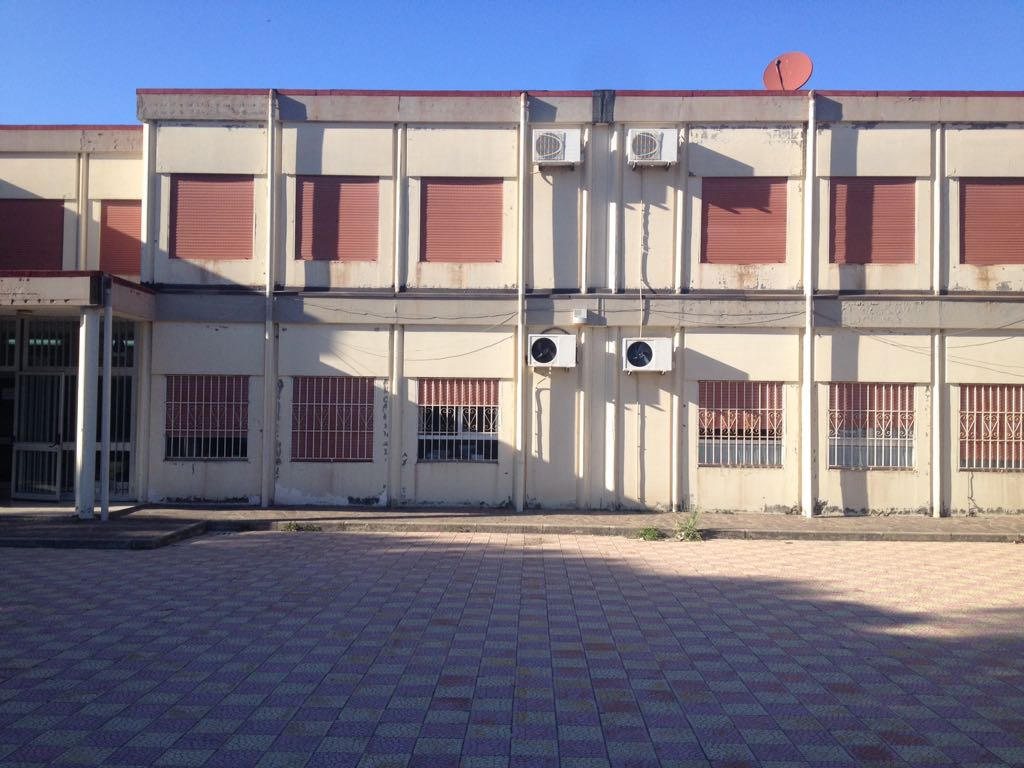 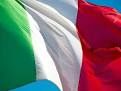 Our Schools
Kindergarten: Il Girasole, Nasari, S. Venera,  Portosalvo
10 classes: 200 children
20 teachers and 5 special needs teachers 
From Monday to Friday   ( h. 08.15/16,15)
Primary school: Militi, Ettore Maiorana, S. Venera  1 e 2, Nasari, Portosalvo 
30 classes: 542 children                 
From Monday to Friday  ( h. 08,10/13,35)
Secondary school: Portosalvo
3 classes: 48 children
 Secondary school: from Monday to Friday  (h. 08,10/13,45)
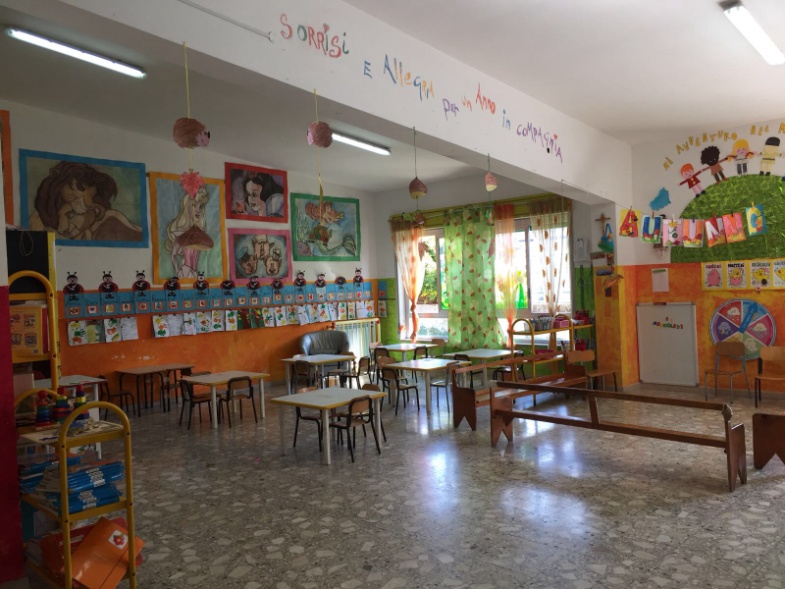 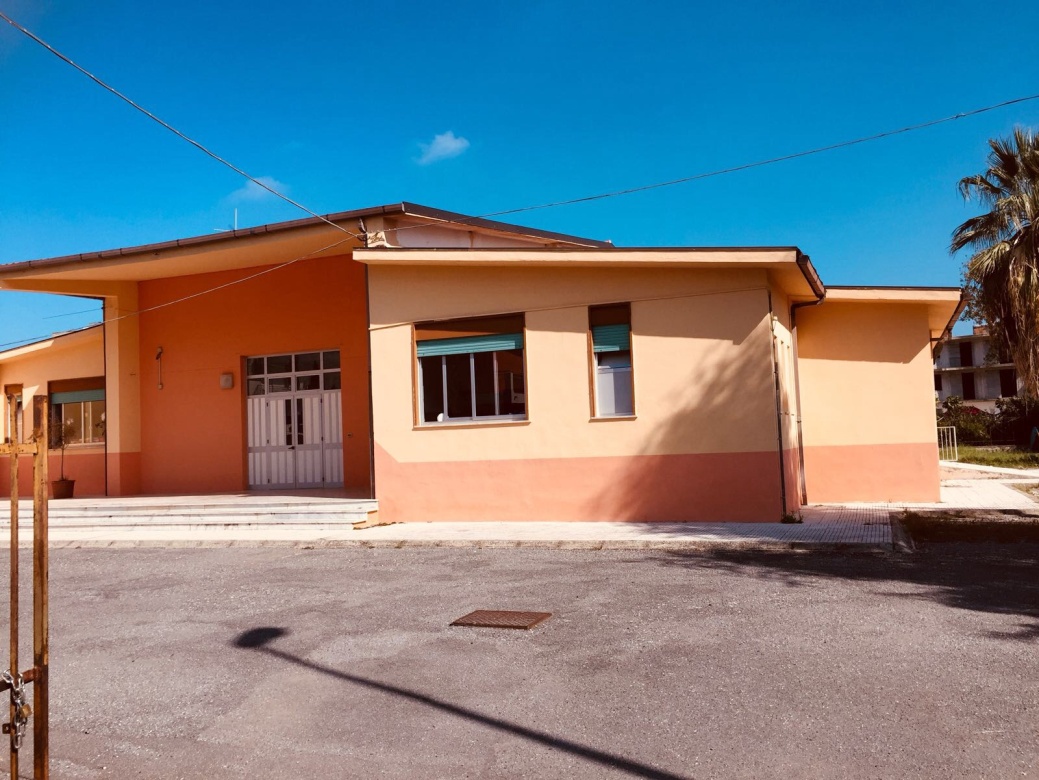 Kindergarten
 “GIRASOLE”
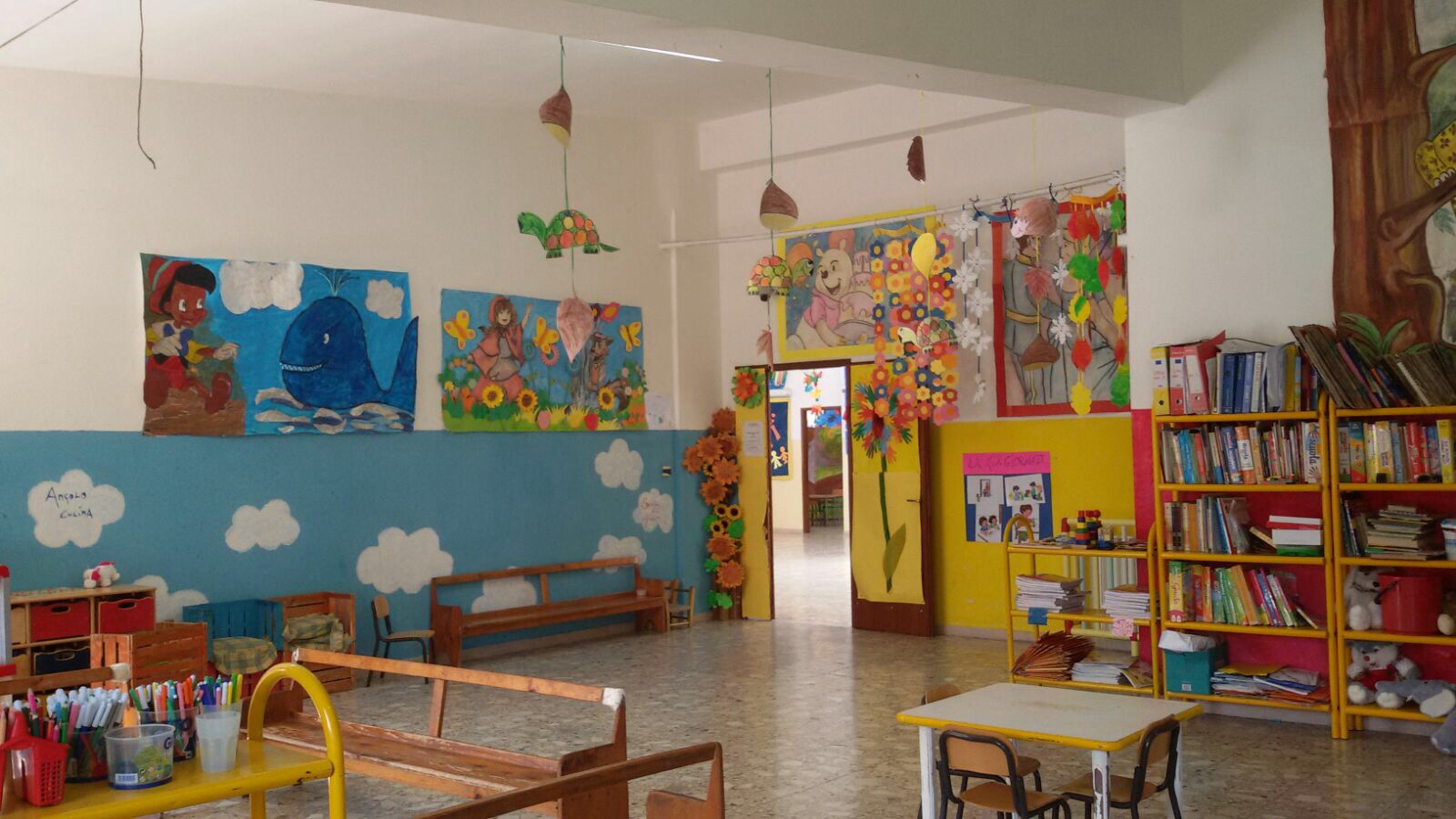 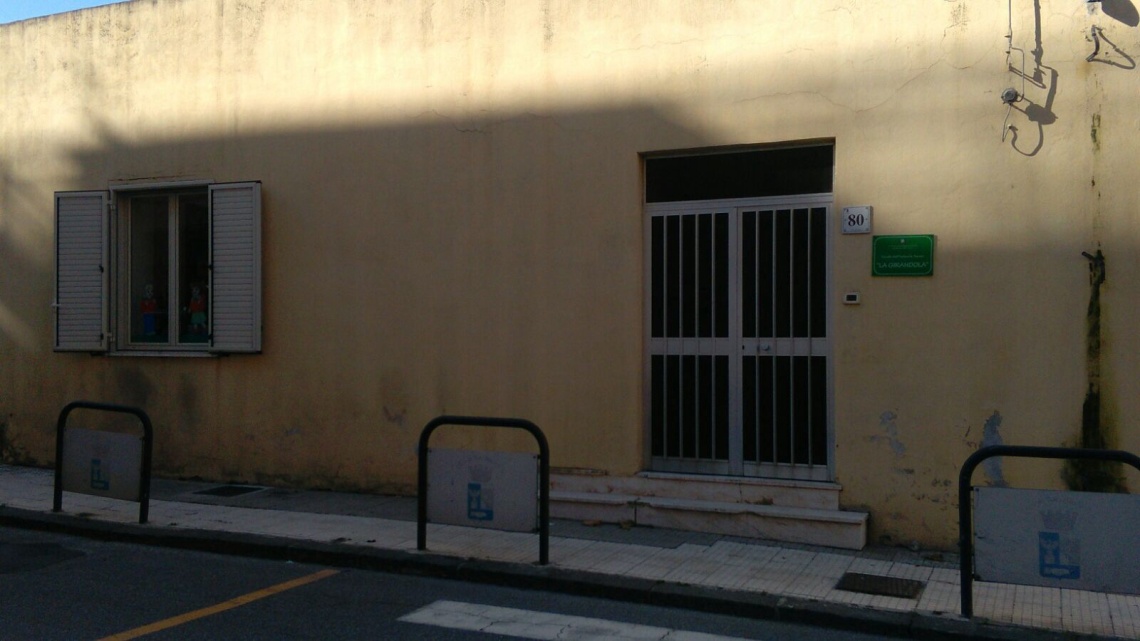 Kindergarten
 “NASARI”
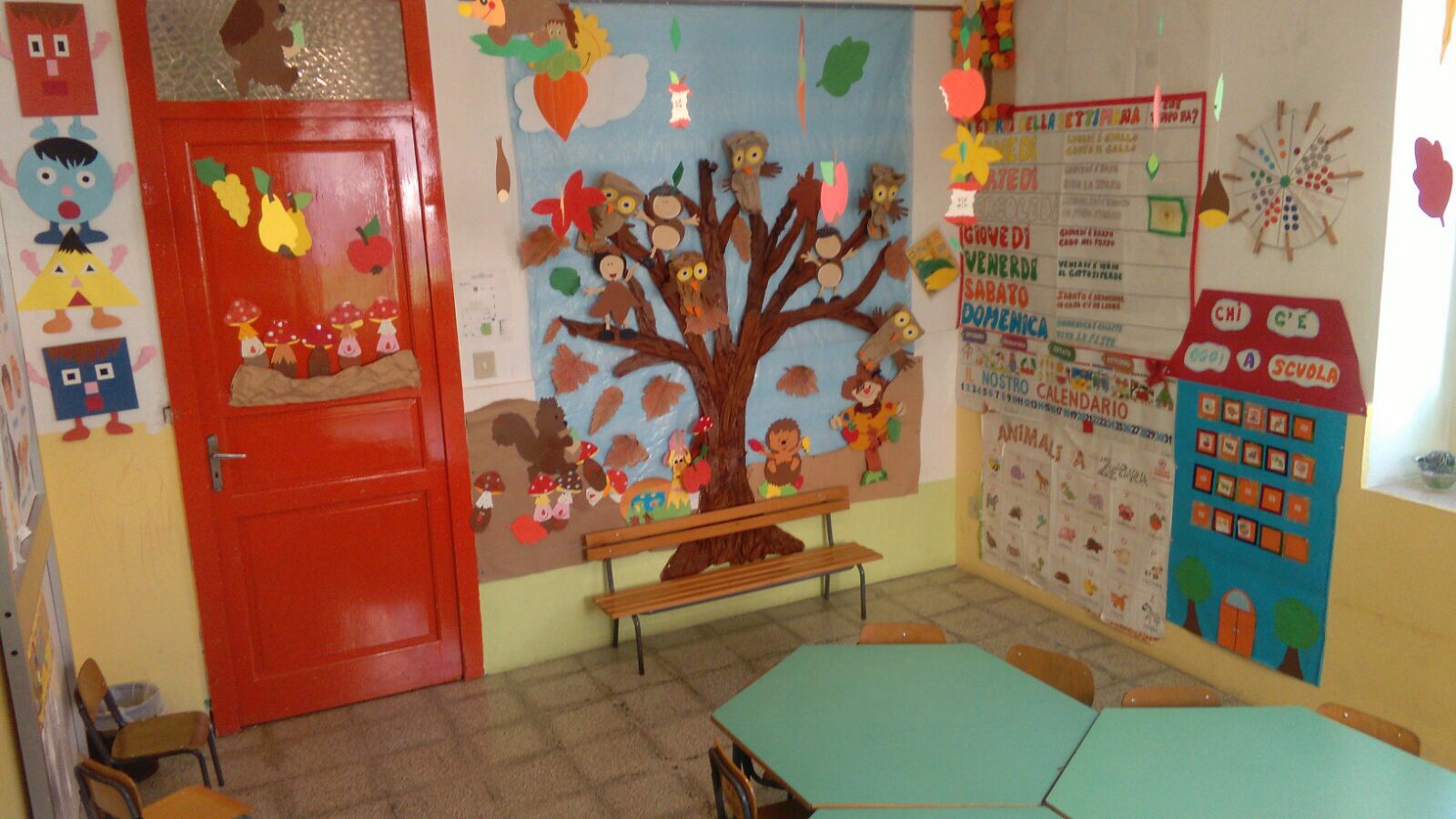 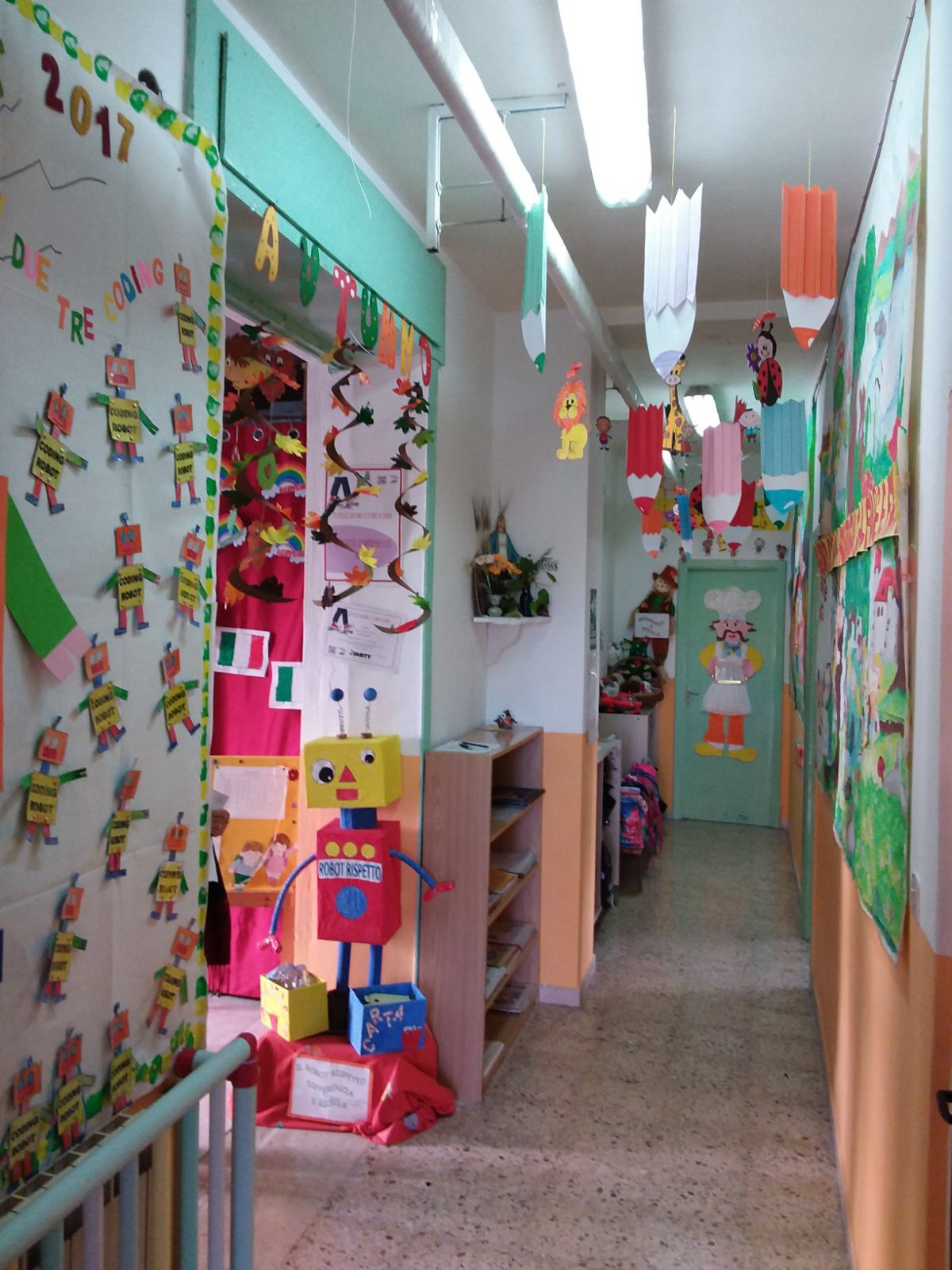 Kindergarten
 “PORTOSALVO”
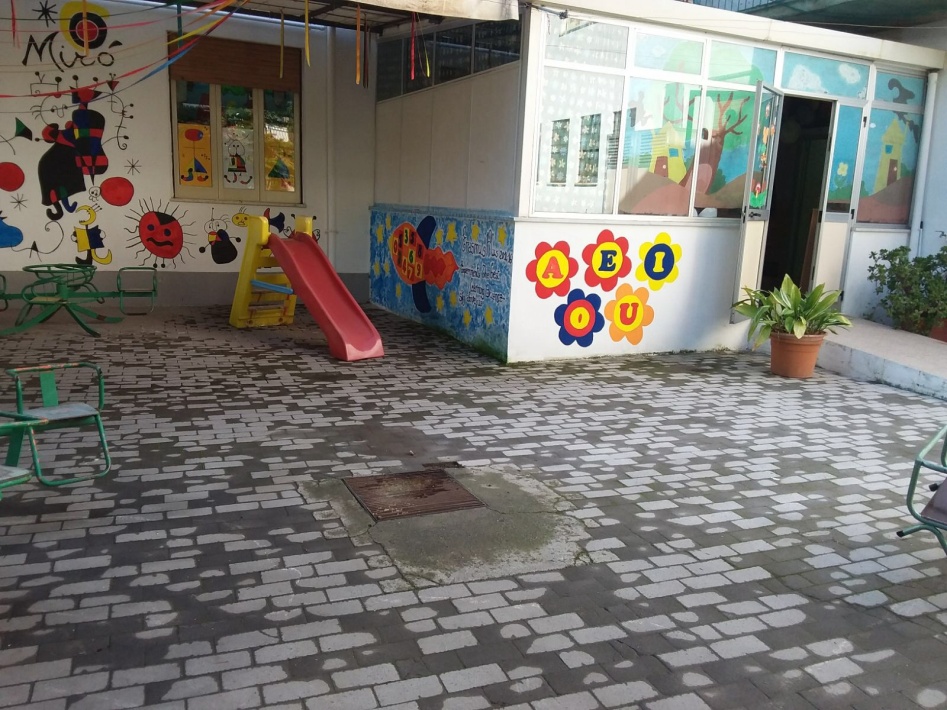 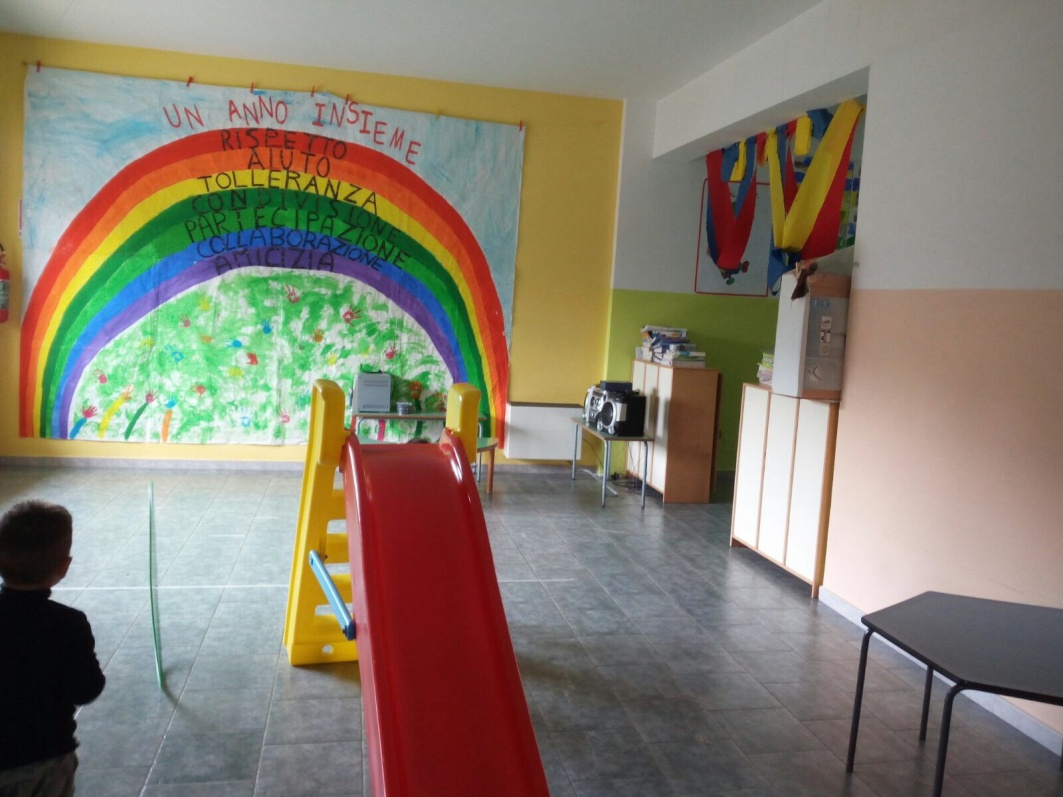 Kindergarten
 “S. VENERA”
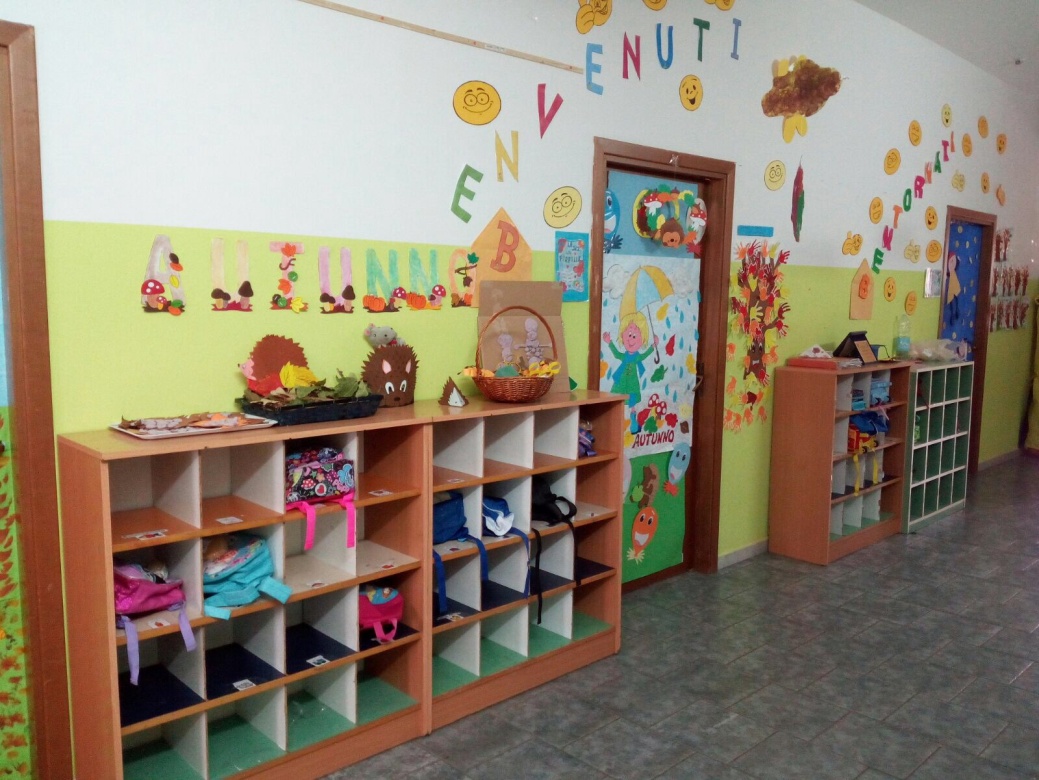 Our town is Barcellona Pozzo di Gottoin  the Province of Messina.
Sicily  is the largest Italian region.
Trinacria is the ancient name for Sicily and also it’s symbol. It is composed of the head of the Gorgon , a mythological figure, whose hair is entwined by serpents with ears of corn, from which radiate the three legs bent at the knee.
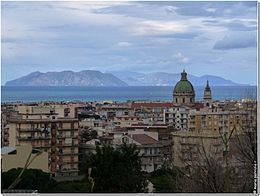 Barcellona Pozzo di Gotto is a Sicilian town, consisting of about 41, 900 inhabitants, located in the province of Messina.
This Tyrrhenian town lies in front of the Aeolian Islands (Vulcano, Lipari, Salina, Panarea, Stromboli, Alicudi, Filicudi).
Near the beautiful city of Taormina and in a 2 hours ride by car you can reach the Etna Vulcano.
.
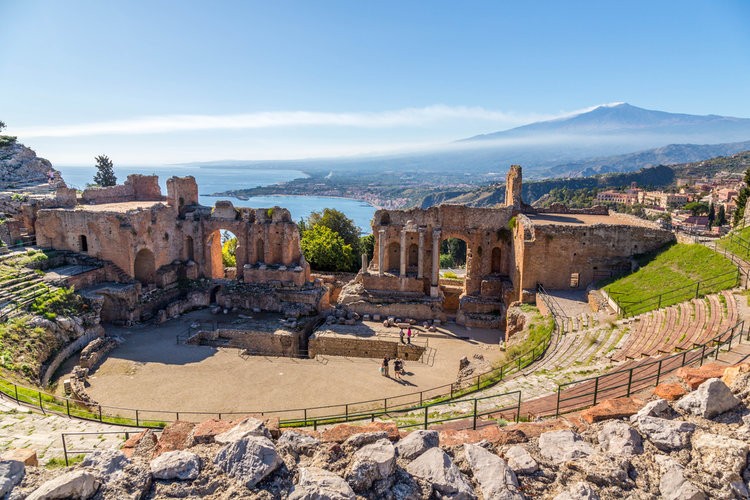 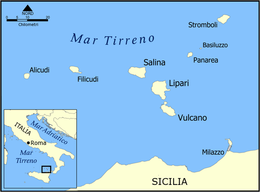 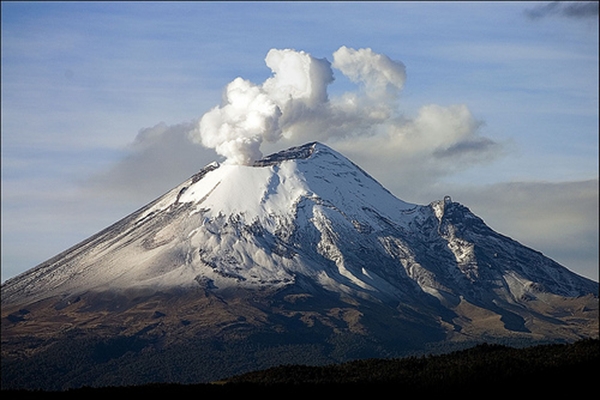 WHAT YOU CAN SEE
St. Sebastiano Basilica: It was inaugurated in 1936 by the Archbishop of Messina Monsignor Angelo Paino. Named after our patron saint Sebastiano, whose feast is on 20th of January.
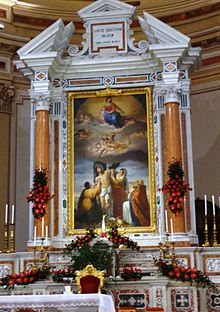 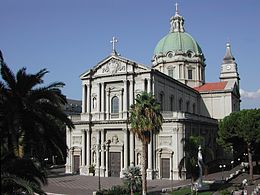 Municipality
Calderà beach
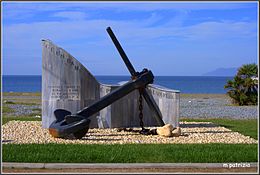 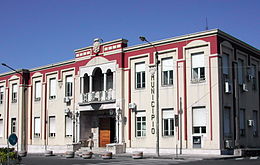 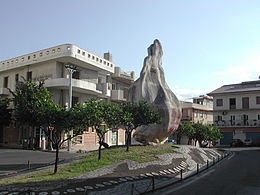 Orange seed Monument  (1989)  by Emilio Isgrò , a famous and creative artist born in Barcellona P.G.
Parco Jalari Museum: sculputured rock museum
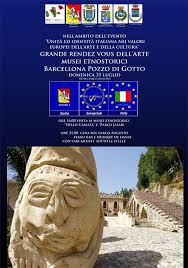 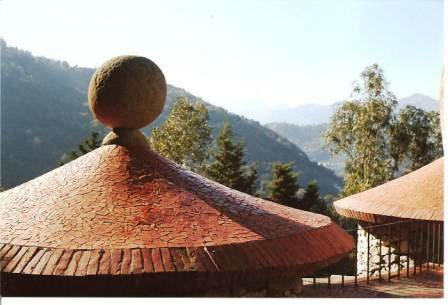 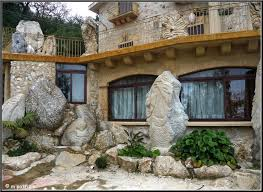 THE NEW  «PLACIDO MANDANICI» THEATRE
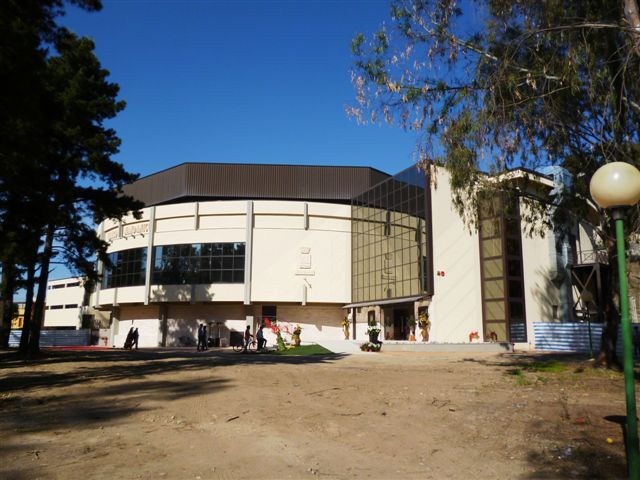 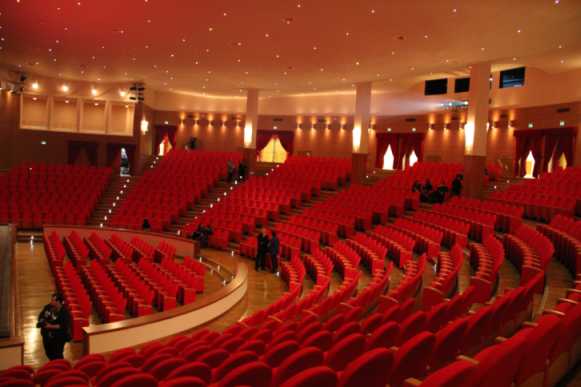 VILLA LIBERTY «FOTI-ARCODACI»
Built by Baron Foti around 1920 and known as "Villa Arcodaci" from the name of its last owner, the villa is one of the most important examples of Art Nouveau in Sicily.
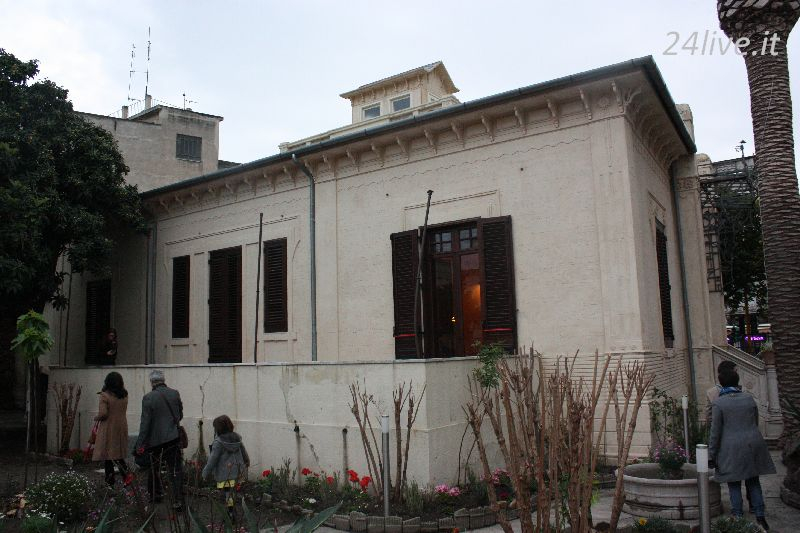 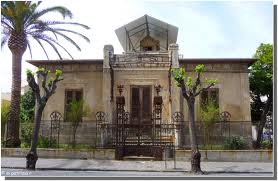 before
now
SICILIAN  DELIGHTS
Sicily's pastries and desserts (dolci) are famous for their richness, and stuffed with ingredients like marzipan and ricotta. Among the treats are cannoli (thin tubes stuffed with ricotta, chocolate or candied  fruit). In the Sicilian heat welcome specialities are the area's fine ice cream and the refreshing drink granita di limone (ice and lemon slush) or caffè con panna.
Ice cream  and granita with brioche